«Волшебный мир аппликации» обучение детей среднего дошкольного возраста аппликации с элементами нетрадиционных техник и бросового материала
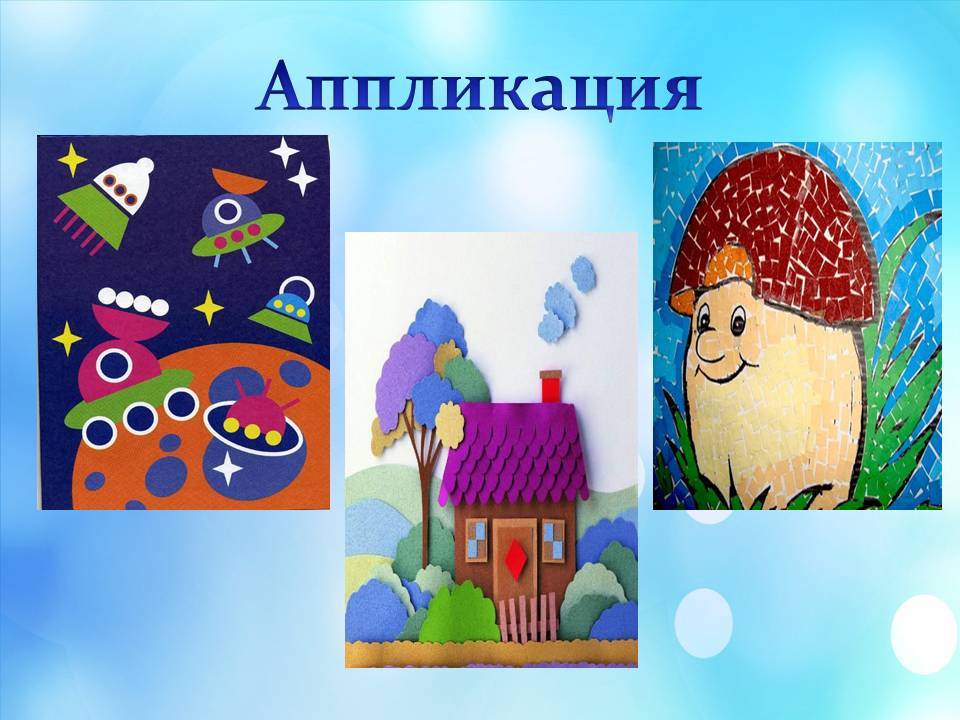